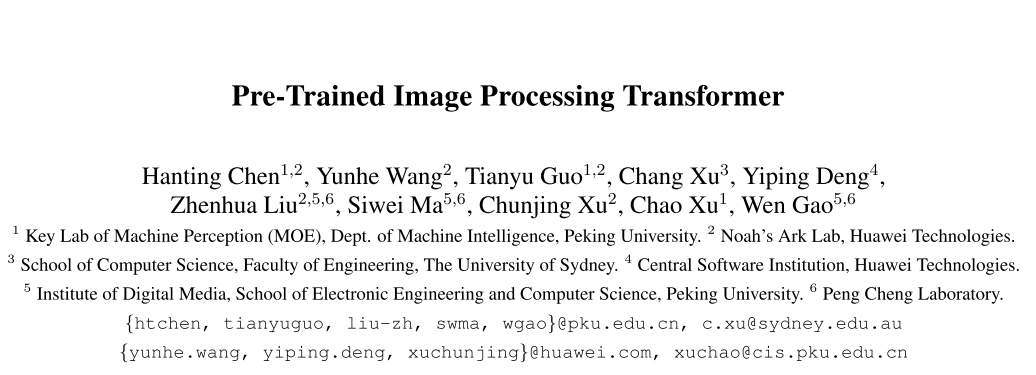 2020-12-20
framework
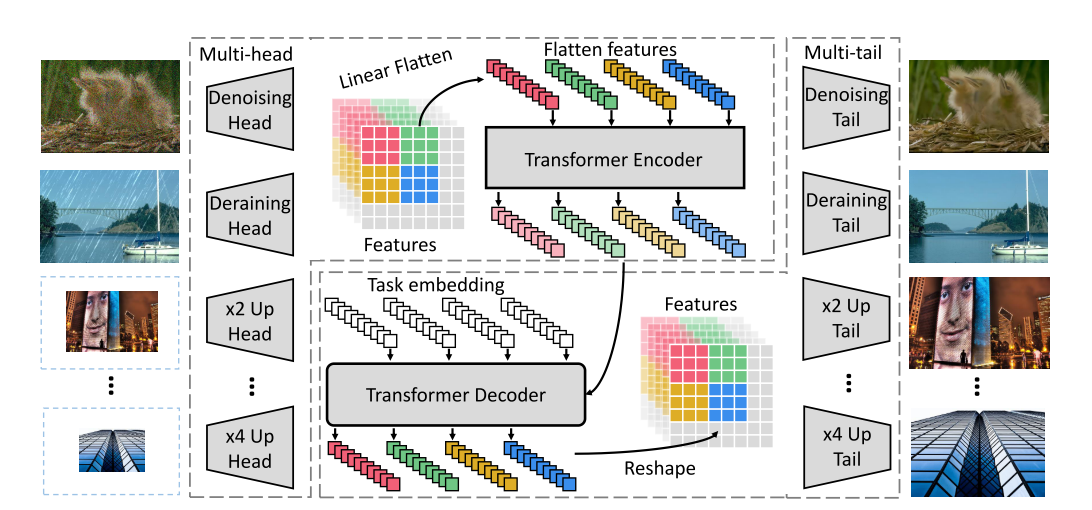 Train & Test
数据集构造：ImageNet构造pair对
每个batch选择一种任务
在fine-tuning中只有对应的head和tail
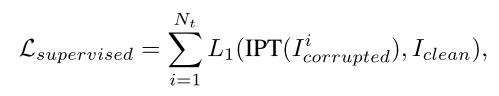 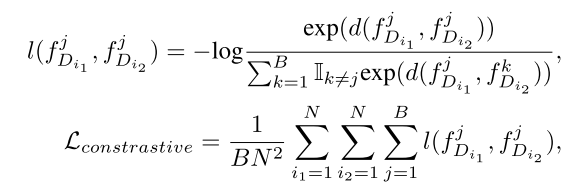 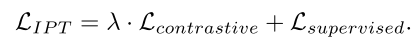 Experiments
Super-resolution
Denoising
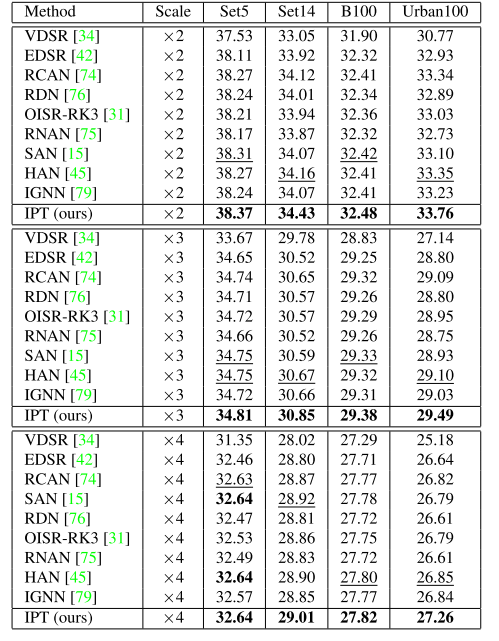 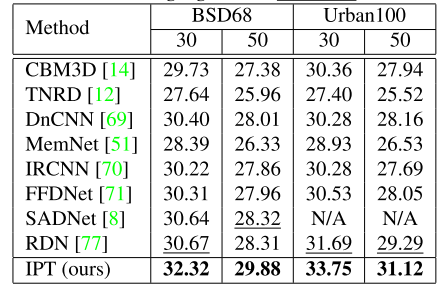 Deraining
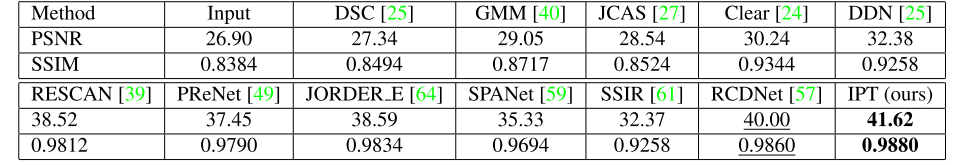 Experiments
loss
Generalization Ability
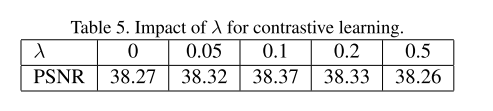 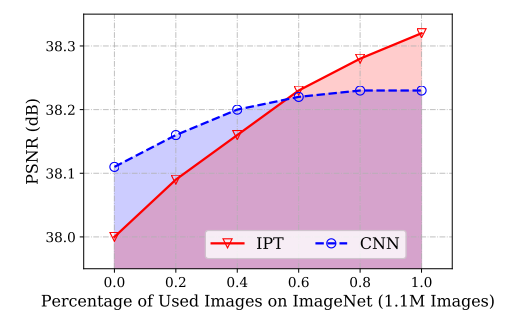 Generalization Ability
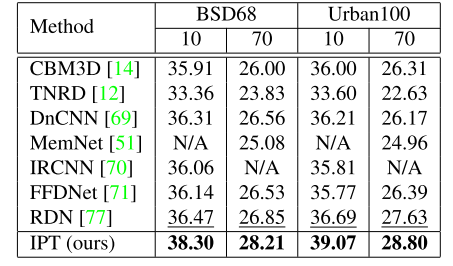